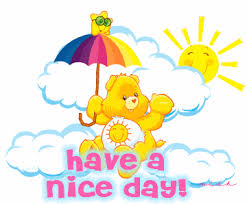 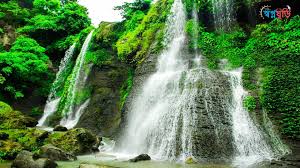 আজকের ক্লাসে সকলকে স্বাগত
নিচের চিত্রে তোমরা কোন ধরনের রোগ সৃষ্টিকারী ভাইরাস দেখতে পাচ্ছ?
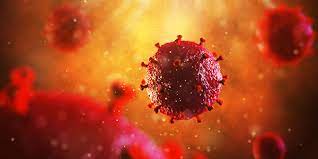 নিচের চিহ্নটি কোন রোগকে নির্দেশ করতে ব্যবহার করা হয়?
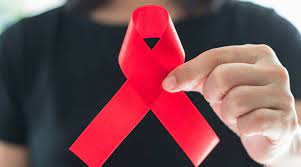 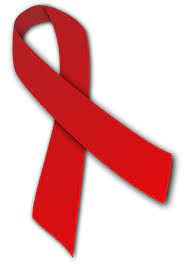 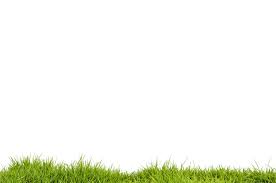 চলো শিক্ষার্থী বন্ধুরা , এবার আমরা উত্তরটা জেনে নিই......
সঠিক উত্তরঃ এইডস ( AIDS)
যারা উত্তরটি দিয়েছো  আর যারা চেষ্টা করেছ তাদের সকলকে আমার আন্তরিক অভিনন্দন
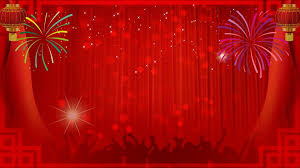 আজকের পাঠের বিষয়ঃ
এইডস ও এর প্রতিরোধে করনীয় বিষয়
এই পাঠ শেষে শিক্ষার্থীরা যা যা শিখতে পারবে……
AIDS কি তা বলতে পারবে
AIDS এর লক্ষণ কী তা বলতে পারবে
AIDS এর কারণ বলতে পারবে
AIDS প্রতিরোধে করনীয় বিষয় সম্পর্কে জ্ঞান লাভ করবে
AIDS কী ?
এইডস একটি সংক্রামক রোগ  ও মরণব্যাধী । AIDS এর পুর্ণরূপ  হলো  Accquired Immune Deficiency Syndrome। এর অর্থ হলো “অর্জিত প্রতিরক্ষার অভাবজনিত লক্ষণসমষ্টি “।  HIV ( Human Immuno Deficiency Virus) ভাইরাসের কারনে  এই রোগ হয় । এর অর্থ হলো “মানব প্রতিরক্ষা অভাবসৃষ্টিকারী ভাইরাস”।
১৯৮১ সালে প্রথম আমেরিকায় এই রোগ চিহ্নিত হয় । আফ্রিকার দেশগুলোতে এর প্রকোপ বেশি হয় । বাংলাদেশে এই রোগ প্রথম সংক্রমিত হয় চাঁদপুরে  ১৯৮৯ সালে।
AIDS এর লক্ষণ
AIDS হলে ৬-৭ সপ্তাহ পর অনির্দিষ্ট কিছু লক্ষণ যেমন জ্বর ,মাথা ব্যথা ,গলা ব্যথা , লসিকা গ্রন্থি ফুলে উঠা,ফুসকুড়ি,মুখ ও যৌনাঙ্গে ঘা সহ ইত্যাদি উপসর্গ  দেখা দেয় । এছাড়া দীর্ঘমেয়াদি জ্বর , শুকনা কাশির প্রকোপ ,রাতে প্রচুর ঘাম ,কৃমির প্রভাব,স্মৃতিশক্তি হ্রাস, স্বস্থ্যের ক্রমশ অবনতি ঘটে। এই ভাইরাস কোন লক্ষণ ছাড়াই সর্বোচ্চ ১০ বছর মানুষের শরীরে নিরবে বাস করতে পারে।
AIDS রোগের কারণ বা এটি যেভাবে ছড়ায়ঃ
এইচ আই ভি ভাইরাস দ্বারা আক্রান্ত ব্যক্তির রক্ত গ্রহণ করলে বা তার ব্যবহৃত ইনজেকশনের সিরিঞ্জ বা সুঁচ ব্যবহার করলে
এইচ আই ভি ভাইরাস দ্বারা আক্রান্ত গর্ভবতী মায়ের শিশুরও আক্রান্ত হওয়ার সম্ভাবনা  রয়েছে , যা গর্ভধারনের শেষদিকে  বা  প্রসবের সময় হতে পারে ।
সমকামী কিংবা নারী – পুরুষের অনিয়ন্ত্রিত যৌন সংযোগের মাধ্যমে এই ভাইরাস সংক্রমিত হয়।
এইডস আক্রান্ত মায়ের বুকের দুধ পান করলে সদ্যোজাত শিশুর এ রোগ হতে পারে।
রক্ত , বীর্য ,লালা ,অশ্রু ইত্যাদি শারীরিক তরলের মাধ্যমে এই রোগ সংক্রমিত হতে পারে ।
   তবে খাদ্য , পানি, মশা বা কীটপতঙ্গ অথবা এইডস রোগীর সাধারণ       সংস্পর্শে এ রোগ সংক্রমনের আশংখা থাকে না । এটি ছোঁয়াছে রোগ নয়।
AIDS এর ফলে কি ঘটে ?
এইচ আই ভি দেহের স্বাভাবিক রোগ প্রতিরোধ ক্ষমতা নষ্ট করে দেয় । দেহের রক্ত স্রোতে প্রবেশ করার পর এটি রক্তের শ্বেত কনিকার  লিম্ফোসাইটকে আক্রমণ করে । এ কারনে এগুলো নষ্ট হয়ে যাওয়ায় দেহের রোগ প্রতিরোধ  ক্ষমতা  নষ্ট হয়ে যায় । এর ফলে  শরীরে নানা ধরনের বিরল রোগের সংক্রমণ ঘটে । যেমন শ্বাসতন্ত্রের রোগ ,মস্তিষ্কের রোগ , পরিপাক তন্ত্রের রোগ ও টিউমার । এটি সংক্রমনের পর প্রথম ৫ বছর পর্যন্ত মানুষের দেহে কোনো রোগের লক্ষণ প্রকাশ পায় না । তাই মানুষ এই রোগের বাহক হিসাবে কাজ করে তখন তারা অন্যকে সংক্রমিত করতে পারে।
AIDS এর প্রতিরোধে করনীয় বিষয়ঃ
AIDS সংক্রমণ  সম্পর্কে সকলকে অবহিত করা 
 নিজেকে এই রোগ হতে দূরে রাখা
 রক্তদান বা গ্রহনের সময় আলাদা আলাদা সিরিঞ্জ ব্যবহার করা
 অনিয়ন্ত্রিত যৌন কর্ম হতে বিরত থাকা 
 সামাজিক সচেতনতা বৃদ্ধি সহ সরকারী ও বেসরকারী পর্যায়ে এ বিষয়ে বিভিন্ন পদক্ষেপ গ্রহণ করা।
 ধর্মীয় অনুশাসন মেনে চলা
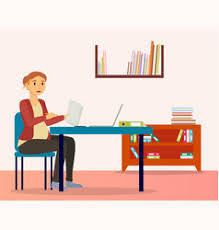 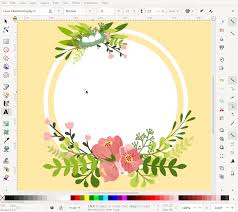 মূল্যায়ণ
উত্তরঃAccquired Immune Deficiency Syndrome
১। AIDS এর পূর্ণরূপ লিখ
উত্তরঃ   HIV
২। এইডস রোগ কোন ভাইরাসের কারণে হয় ?
উত্তরঃ আমেরিকা
৩। AIDS রোগী প্রথম কোন দেশে সনাক্ত হয় ?
৪। AIDS বাংলাদেশে কবে সনাক্ত হয় ?
উত্তরঃ ১৯৮৯ সালে
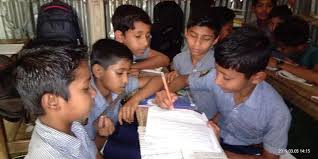 দলীয় কাজ
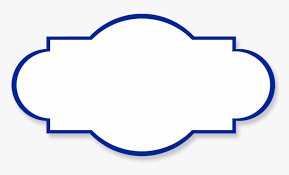 গ্রূপ-১ঃ  এইডস রোগের কারণ ও লক্ষণ লিখ
গ্রূপ-২ঃ এইডস রোগ প্রতিরোধে করনীয় বিষয়
 আলোচনা কর
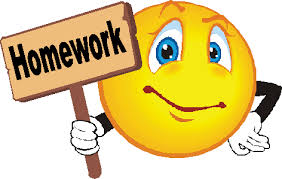 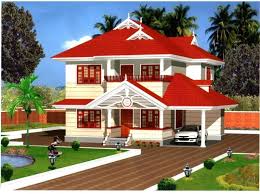 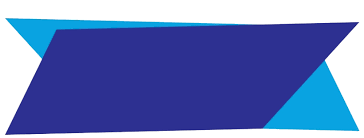 AIDS  এর কারণ ,লক্ষণ ও প্রতিরোধে করনীয় বিষয় আলোচনা করো ।
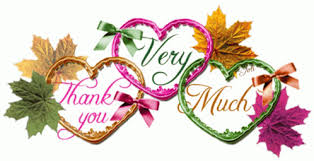